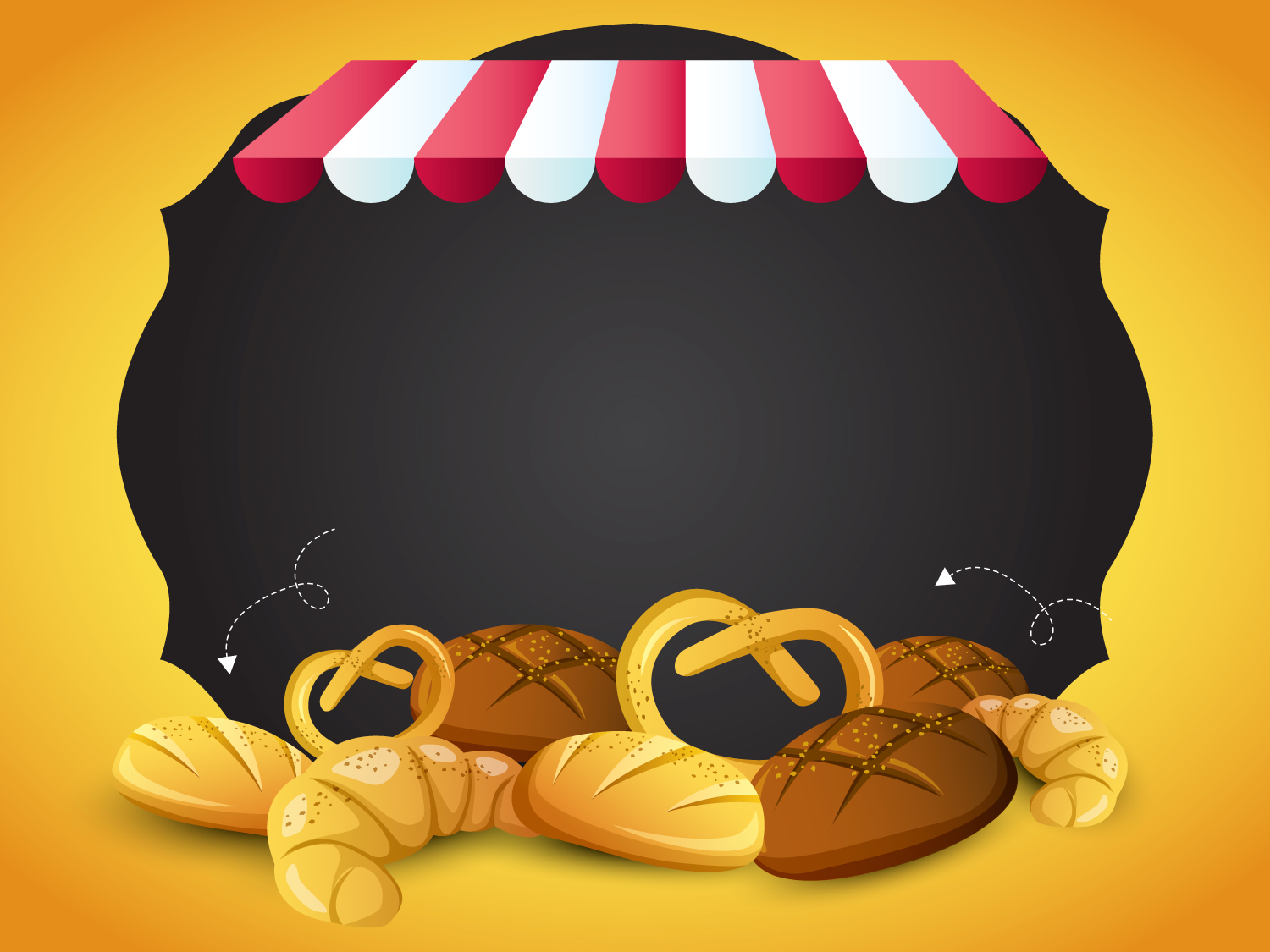 Пищевая промышленность
Понятие о пищевой промышленности. 
Отрасли, сырье ,
продукция пищевой промышленности
Пищевая промышленность-
Мукомольно-крупяная
Мясная
Рыбная
Сахарная
Молочная
Хлебопекарная
Плодоовощная
Кондитерская
Макаронная
это отрасль промышленности по переработке сельско-хозяйственного сырья и производству продуктов питания
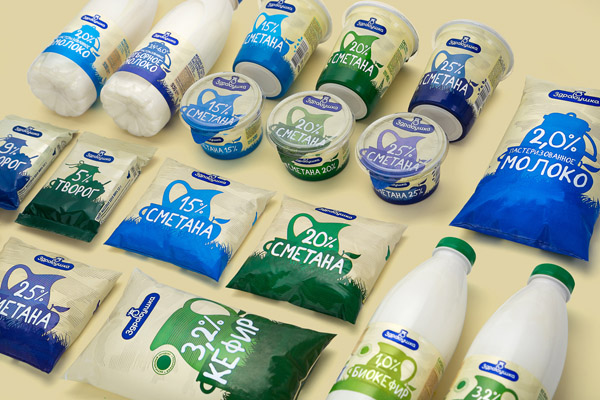 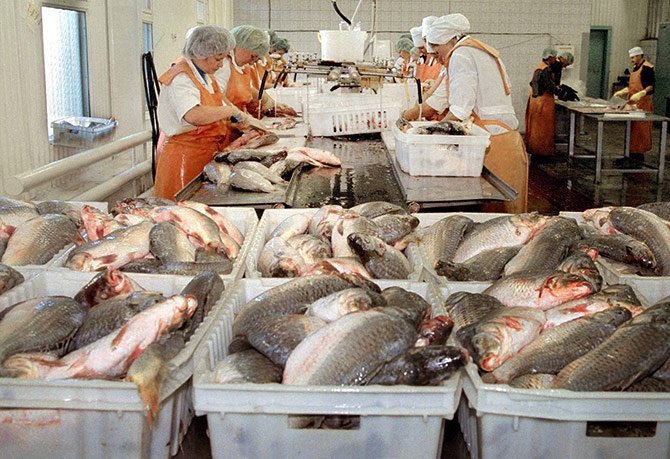 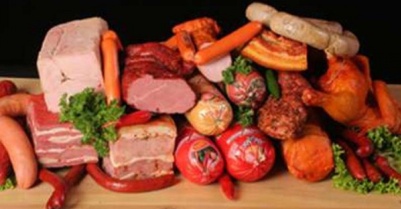 Производство колбасы https://www.youtube.com/watch?v=lnJf2B12CrA
Производство сахара https://www.youtube.com/watch?v=qVu1__4biS8
Производство макаронов
https://www.youtube.com/watch?v=Kt1bwCgsSNc
Потребитель
Источник сырья
Факторы  размещения
Практикум по контурной карте
Задания стр. 8
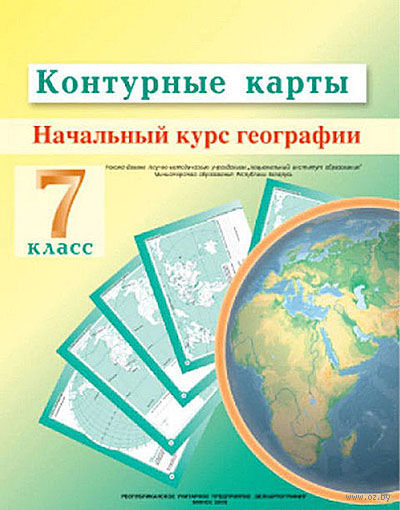 Я сегодня ушел с урока с багажом знаний:
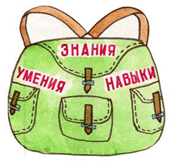 Д/З §29, вопросы, сайт